عنوان مقاله: مناسک و رفتارهای دینی در بین دانش آموزان
نویسندگان: تقی آزاد ارمکی
حسین گزلی زاده
چکیده
هدف از این پژوهش بررسی جامعه شناختی مناسک و رفتارهای دینی است چارچوب نظری این تحقیق مبتنی بر نظریات دورکیم است متغیر وابسته، مناسک و رفتارهای دینی و متغیرهای مستقل عبارت اند از جامعه پذیری دینی، انسجام اجتماعی، نظارت و کنترل اجتماعی، تجدید حیات اجتماعی و جنسیت جامعه آماری این تحقیق عبارت است از دانش آموزان مقطع متوسطه شهرستان دزفول در سال تحصیلی 89-90 با جامعه آماری 18241 که در این میان تعداد 350 نفر از طریق فرمول نمونه گیــری کــوکـران بـه عنـوان حجم نمونه انتخاب شد. یافته های تحقیق که با استفاده از بسته نرم افزاری spss مورد تجزیه و تحلیل قرار گرفته، نشان میدهند که متغیر وابسته مناسک و رفتارهای دینی با متغیرهای مستقل جامعه پذیری ،دینی، نظارت و کنترل اجتماعی، انسجام اجتماعی، تجدید حیات اجتماعی، که به عنوان فرضیه های اصلی و منطبق با نظریات دورکیم طراحی شده اند، رابطه معناداری دارد.
ضرایب همبستگی چندگانه نشان می دهد که به ترتیب اولویت رابطه اول متغیر نظارت و کنترل ،اجتماعی دوم متغیر جامعه پذیری دینی، سوم انسجام اجتماعی و چهارم تجدید حیات اجتماعی( دینی) بوده اند. همچنین در فرضیه فرعی پژوهش، یافته ها نشان دادند، مناسک دینی دختران از پسران دانش آموز بیشتر است.
واژگان کلیدی:
مناسک و رفتارهای دینی انسجام اجتماعی، جامعه پذیری ،دینی، نظارت و کنترل اجتماعی، تجدید حیات اجتماعی .
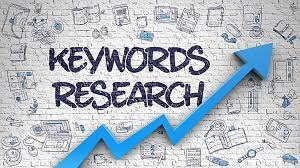 مقدمه
امروزه اهمیت مذهب در جامعه بر هیچ کس پوشیده نیست تأثیری که مذهب در حفظ  و بقاء نظام اجتماعی دارد و همچنین نقش مذهب در تقویت همبستگی بین اعضاء جامعه توجه جامعه شناسان را به خود جلب کرده است در جامعه ما نیز به علت بافت مذهبی آن، مذهب از جایگاه والایی برخوردار است و جزء لاینفک زندگی مردم میباشد بعد از انقلاب اسلامی ایران اهمیت دین به خصوص در بعد مناسک و رفتارهای دینی افزایش چشمگیری داشته است
تقویت همبستگی بین اعضاء جامعه
نظر به اهمیت دین و بعد مناسک و رفتارهای دینی در کشور ما این پژوهش در صدد شناخت هرچه بیشتر مناسک رفتارهای دینی دانش آموزان از این دریچه است. یکی از فضاهایی که میتوان به بررسی چگونگی مناسک و رفتارهای دینی پرداخت، آموزش و پرورش مقطع متوسطه است نهادی که متولی انتقال و آموزش دستاوردهای علوم جدید میباشد
مناسک رفتارهای دینی دانش 
آموزان
این تحقیق که در مورد بررسی مناسک و رفتارهای دینی و عوامل مرتبط با آن در نوجوانان دانش آموز است ابتدا رفتار دینی آنان شناسائی و سپس میزان رابطه برخی متغیرها با مناسک و رفتارهای دینی مشخص خواهد شد مناسک و رفتارهای دینی یکی از اساسی ترین جوانب دین است و تحلیل و بررسی رفتارهای دینی افراد به خصوص نوجوانان دانش آموز می تواند نقش مهمی در ابعاد دینداری نوجوانان و مبین میزان فاصله آن رفتار با وضعیت مطلوبی باشد که دین مبین اسلام ترسیم کن کننده آن رفتار بوده است
رابطه برخی متغیرها با مناسک و رفتارهای دینی
طرح مسئله
مسئله مورد پژوهش بررسی جامعه شناختی در مناسک و رفتارهای دینی ( مورد تجربی، دانش آموزان شهرستان دزفول )می باشد. در کشور ما که اسلام و مذهب شیعه اکثریت جمعیت را تشکیل میدهند مناسک و رفتارهای دینی مانند نماز و روزه و مراسم هایی مثل شرکت در تاسوعا و عاشورای حسینی یا اعیاد مذهبی و... اهمیت زیادی دارند.
گستردگی، قدمت و پویایی این مراسم و مناسک در فرهنگ کشور ما چنان است که میتوان گفت کمتر پدیده اجتماعی در کشور به این وسعت میرسد( جمشیدی ها و قبادی، 1386: 47).  دین از مؤلفه ها و ابعاد گوناگونی مثل ،باورها عقاید، شناخت، پیامد، مناسک و رفتارها تشکیل شده است. اما می توان گفت که « مناسک و رفتارهای دینی» یکی از اساسی ترین ابعاد دین است. پس از انقلاب اسلامی ایران، به تبع تحولاتی که در ارزشهای موجود رخ داد، نقش دین چه در بعد اجتماعی و چه در بعد فردی متحول شد
انقلاب اسلامی و احیای دین باعث شد که باورهای اسلامی و همچنین طرز نگاه به نوع دینداری، شکل ورزیهای دینی، نهاد دین و جریان مدرن شدن جامعه تغییر کند( آزاد ارمکی و غیاثوند، 1381). نقشی که دین در جامعه بر عهده دارد و نیز تأثیر آن در جامعه به میزان تعهد و پایبندی افراد آن جامعه بستگی دارد که یکی از راه های سنجش آن ،میزان تحقیق در ،عقاید شناخت و مناسک دینی موجود میباشد در جامعه اسلامی ما توجه به دینداری و رفتارها و مناسک مذهبی نوجوانان از اهمیت خاصی برخوردار است و تقویت آنها امری مهم و ضروری است و از مباحث مهمی است که پژوهش و تحقیقات گسترده ای را می طلبد
نهاد دین و جریان مدرن شدن جامعه
در این میان شناسایی رفتارهای دینی نوجوانان دانش آموز از اساسی ترین نیازهای بنیادی در امر برنامه ریزی فرهنگی و اجتماعی و دینی است و اینگونه برنامه ریزیها در صورتی موفقیت آمیز خواهد بود که براساس اطلاعات حاصل از وضعیت موجود جامعه انجام گیرد و با ارزیابی عملکرد دینی نظام آموزشی و شناسایی ابعاد وجوانب مختلف آن میتوان از وضعیت موجود رفتار و مناسک دینی دانش آموزان آگاه شد و نیز هرگونه انحراف را به موقع شناسایی و نقاط قوت و ضعف را روشن ساخت
وضعیت موجود رفتار و مناسک دینی دانش آموزان
نظر به اهمیت بعد مناسکی دین روی همه قشرهای جمعیتی کشور به خصوص دانش آموزان نوجوان ما را آن داشت تا پژوهشی در این شهر که پیشتر تحقیقی صورت نگرفته بود، انجام شود قصد ما از بیان این رویه نشان دادن بعد مناسکی است که علاوه بر اجرای این بعد دین بتواند زمینه ساز حالت اجتماعی آن یعنی انسجام و همبستگی و وحدت باشد در این پژوهش قصد ما این است تا اندیشه های دینی دورکیم که معتقد بود دین باعث انسجام و نظارت و جامعه پذیری افراد و... میشود، در جامعه خودمان و به طور تجربی روی نمونه دانش آموزان مقطع متوسطه شهرستان دزفول مورد بررسی قرار دهیم .
انسجام و همبستگی و وحدت
مروری بر ادبیات تحقیق
با توجه به اینکه دین در جامعه ما در سطوح مختلف آن نفوذ پایداری دارد و در شکل دهی به کنشهای افراد مؤثر است جامعه شناسان و اندیشمندان این عرصه، توجه خاصی به موضوع دین به خصوص بعد مناسکی آن داشته اند؛ که در اینجا به مرور برخی دیدگاه ها در این زمینه اشاره می کنیم :
محسنی (1375) در بررسی آگاهیها نگرشها و رفتارهای اجتماعی- فرهنگی در ایران به این نتیجه رسیده است که برای شهر تهران، در کلیه سؤالات مربوط به مناسک و رفتار دینی( شرکت در مجالس روضه خوانی، نماز جماعت، دعای کمیل و...) گرایش طبقات پایین قوی تر و رفتار دینی شان فراوان تر بوده است (علوی، 1385).
گرایش طبقات پایین قوی تر و رفتار دینی شان
سراج زاده (1377) در تحقیقی با موضوع نگرشها و رفتارهای دینی نوجوانان تهرانی که نمونه آن دانش آموزان سال سوم دبیرستانهای تهران بوده به این نتیجه رسیده که باورها و عواطف دینی در بین جوانان نمونه مذکور از مقبولیت و عمومیت برخوردار بوده و تمایل به انجام عبادات به صورت فردی بیشتر از انجام عبادت به صورت جمعی( نظیر نماز جماعت و نماز جمعه) بوده است (علوی، 1385).
مقبولیت و عمومیت
براساس پژوهشی که در سال تحصیلی 78-79 بر400 دانش آموز دبیرستانی شهرستان قم صورت گرفت مشخص شد که همبستگی معکوس و معناداری با اطمینان نماز خواندن و مضطرب بودن وجود دارد و بر این اساس تأیید میشود که اشخاص نمازخوان از اضطراب کمتری برخوردارند و به عبارت دیگر طبق این پژوهش معلوم شد افرادی که پای بندی کمتری به اعتقادات مذهبی دارند اضطرابشان بیش از گروهی است که پای بندی بیشتری دارند (عروجی، 1379).
اطمینان نماز خواندن و مضطرب بودن
نیکخواه (1380) پژوهشی را تحت عنوان سنجش دینداری جوانان و عوامل مؤثر بر آن (دانش آموزان سال سوم و پیش دانشگاهی شیراز) انجام داده است نتایج تحقیق نشان داد که دانش آموزان در بعد اعتقادی قوی تر از سایر ابعاد دینداری هستند و ضعیف ترین بعد دینداری آنان بعد مناسکی میباشد نتایج همچنین نشان داد که بین دینداری و جنسیت رابطه معناداری وجود دارد به عبارت دیگر دختران از پسران دین دارترند نتایج پژوهش مبین وجود رابطه مثبت و معنادار بین مشورت والدین با فرزندان و دینداری آنان بود همبستگی بین مشورت اعضای خانواده با هم و دینداری نشان داد که بین این دو نیز رابطه مثبت و معنادار وجود دارد( خدایاری فرد،1385: 182).
همبستگی بین مشورت اعضای خانواده با هم و دینداری
پوریوسفی (1984) تحقیقی در دانشگاه میشیگان غربی انجام داد یافته های این پژوهش نشان داد که چهار بعد دینداری به هم وابسته و مرتبط اند یکی از فرضیه ها این بود که هر چه میزان تحصیلات بیشتر باشد دینداری آن پایین تر است، که این فرضیه تأیید نشد از دیگر فرضیات تحقیق این بود که گذراندن بیشتر تحصیلات در رشته علوم اجتماعی باعث کاهش دینداری میشود و اقامت بیشتر در ایالات متحده با کاهش دینداری همراه است نتایج در بعد اعتقادی نشان داد که این فرضیات مورد توافق نبوده است ولی در ابعاد دیگر از جمله بعد مناسک و رفتارهای دینی صدق می کند.
بعد مناسک و رفتارهای دینی
گرونر1 (1985) در پژوهش خود نشان داد که ارتباط مثبتی بین انجام اعمال دینی بر سازگاری زناشویی در تمام گروههای دینی وجود دارد. 
سراج زاده (1998) در پژوهشی تحت عنوان «تدین اسلامی و بزهکاری» به روش پیمایش انجام گرفته، بازگوی آن است که دینداری ارتباط  معکوس و نسبتاً قوی با بزهکاری دانش آموزان سال سوم دبیرستانهای شهر تهران( با شاخص همبستگی ترتیبی گاما معادل 57/0) دارد که حاکی از الگوی کاهش منظمی در نسبت بزهکاری اظهار شده از پاسخگویان با توجه به افزایش نمره دینداری بوده است.
جونابل و باربارا جیان2 (2003) در پژوهش خود نشان دادند دینداری یکی از عوامل حمایت کننده ای است که در مقابل پیامدهای روانی عدم ناسازگاری برای نوجوانان میباشد آنها دریافتند که نوجوانان دانش آموزی که اعتقاد به خدا و مشارکت بیشتری در فعالیتهای مذهبی داشتند احترام به خود و اعمال روانی بهتری از خود نشان میدهند در مجموع در این چند سال اخیر کوششهایی از طرف اندیشمندانی که به مطالعه دین به خصوص از جنبه جامعه شناسانه پرداخته شده است قابل ملاحظه است که نمونه های این پژوهش در این مقاله بازتاب داده شد؛ و هر کدام از محققان با یک نگاه خاص به موضوع دین توجه نشان داده اند
پیامدهای روانی عدم ناسازگاری برای نوجوانان
در این پژوهش در ادامه کار اندیشمندان دیگر از زوایه ای خاص به موضوع پرداخته میشود و آن هم با بررسی اندیشه کارکردی دورکیم و انطباق آن با جامعه دانش آموزی خودمان قصد داریم تا بخشی دیگر از رابطه مناسک دینی با متغیرهای دیگر مورد بررسی قرار گیرد.
اندیشه کارکردی دورکیم
چارچوب نظری
چارچوب نظری این پژوهش با توجه به موضوع آن نگاه کار کردگرایانه ای دارد که روی مناسک و اعمال دینی گرایش بیشتری دارند به خصوص بر نظریات «دورکیم »تأکید خواهد داشت که از منظری کارکردی به موضوع دین پرداخته و بیشترین تأکید او بر بعد مناسکی دین بوده است
در رابطه با تعریف دین از منظر کارکردگرایی به خصوص نظرات دورکیم میتوان این بررسی را انجام داد که دورکیم در معرفی اجزاء دین به دو جزء عقاید و مناسک دینی توجه کرده و بیش از هر چیز کارکرد این عقاید و مناسک را مورد توجه قرار داده است .دور کیم، دین را چنین تعریف میکند: « دین نظامی منسجم از عقاید و اعمال مرتبط با چیزهای مقدس است. عقاید و اعمالی که همه پیروان را در قالب یک اجتماعی واحد (جامعه دینی) اتحاد می بخشد»  (دورکیم، 1383: 63).
تعریف دورکیم از دین مبنای تعریف کار کردگرایان دیگر قرار گرفت شاید ارائه تقریرهای دیگری از این ،تعریف بتواند در فهم تعریف دورکیم و عمق تأثیر او بر جامعه شناسان بعدی مؤثر واقع شود طبق تعاریفی که کارکردگرایان از دین ارائه نموده اند. عبارت است از« دین مجموعه ای از باورداشتها و عملکردها که مسئول حفظ همبستگی اجتماعی، تنظیم هدایت و تغییرات اجتماعی است »(همیلتون، 1381: 30).
حفظ همبستگی اجتماعی
به نظر دورکیم پدیدههای دینی به طور عمده به دو مقوله باورها و مناسک تقسیم میشوند (دورکیم، 1383: 48). دورکیم کیش عبادی یا مناسک دینی را فقط مجموعه ای از اعمال تکراری که ایمان از راه آنها ترجمان بیرونی پیدا میکنند نمیداند بلکه مجموعه وسایلی میداند که ایمان و احساس دینی از طریق آنها ایجاد و دوره به دوره تکرار میشود (همان : 13).
دو مقوله باورها و مناسک
به استدلال ،دورکیم دین در واقع زاییده مناسک است؛ از طریق مشارکت در همان مناسک و مراسم مذهبی است که قدرت اخلاقی جامعه آشکارا احساس میشود و احساسات اخلاقی و اجتماعی از همین طریق تقویت و تجدید میشوند (همیلتون،1381:176)  به بیان دورکیم دین شیوه های بیان ارزشهای اخلاقی و اعتقادات جمعی هر اجتماع است دین عقیده ای صرف نیست بلکه با مراسم و مناسک همراه است که این خود نوعی حس همبستگی گروهی را تقویت میکند و بیانگر تأثیر و نفوذ جمع بر فرد است
حس همبستگی گروهی
دورکیم استدلال می کند که دین در ،خود هم احساس و رفتار دارد و هم شیوه تفکر(افروغ 1377: 110-109). دورکیم معتقد است همه ادیان دارای مناسک و رفتارهای دینی منظمی هستند که در آن گروهی از مؤمنان گرد هم جمع میشوند و حس همبستگی گروهی در آنها تقویت می شود (گیدنز، 1376: 493).
در واقع مناسک دینی از نظر دورکیم برای پیوند دادن اعضای گروه ضروری است از این رو است که آنها نه تنها در وضعیتهای عادی پرستش بلکه در بحرانهای گوناگون زندگی که در آنها تغییرات و گذرهای عمده اجتماعی مانند تولد ازدواج یا مرگ یافت می شود، تجربه می شود (همان : 493).هاری آلپر پژوهشگر دورکیمی چهار کارکرد عمده دین را از نظر دورکیم این گونه بیان می کند: دین برای نیروهای اجتماعی، انضباط بخش - انسجام بخش بود( با مراسم )- حیات بخش (با انتقال ارزش ها )- خوشبختی بخش است (فراست خواه، 1377: 142).
همانطور که بیان شد در این پژوهش از منظر کارکردی و از نگاه دور کیم به مناسک رفتارهای دینی پرداخته میشود در جامعه خودمان به خصوص بعد از انقلاب توجه به مناسک و رفتارهای دینی از اهمیتی بیشتری برخوردار شده مثل خواندن نماز جماعت در مدارس یا کلاسهای قرائت قرآن، و... همچنین برای سنجش دینداری از مدل گلاک و استارک1 استفاده شده است که در اکثر پژوهشهای مربوط به دین در داخل کشور از آن استفاده میشود
سنجش دینداری
در طراحی فرضیه های برگرفته شده از نظریات دور کیم به این صورت مورد بررسی قرار گرفته است: 
به اعتقاد دورکیم مناسک دینی برخلاف کنشهای اقتصادی که در آن مردم به صورت جداگانه زندگی میکنند و به اهداف اجتماعی یا فردی خود مشغول هستند، با برقراری نوعی روابط عاطفی مثبت سبب انسجام و یکپارچگی بین شرکت کنندگان میشود به خصوص در ایام برگزاری این مراسم گروهها و افراد در کنار هم به گونه های دیگر از اوقات معمولی خویش دست به کنشهای واحدی میزند و خود را از دیگران بازنمی شناسند (جمشیدی ها و قبادی، 1386: 49).
این اعتقادات باورها و گرایش ها( فرضیه جامعه پذیری دینی) در هنگام برگزاری مراسم ،وحدت علاقه مندی و یکدلی را بین شرکت کنندگان فراهم می سازد( فرضیه انسجام اجتماعی) (همان منبع )همبستگی و یگانگی که از طریق همانندی در احساسات و تبعیت از نظامهای ارزشی واحد صورت می گیرد، می تواند کنشگران را به هم متصل سازد از سوی دیگر از آنجا که سنن و آداب دینی در مراسم مذهبی با گریدها و عزاداریهای جمعی که با شورآفرینی های خاصی همراه است.
احساسات و تبعیت از نظامهای ارزشی
کنشگران با این عمل مذهبی نوعی احساس تطهیر و نزدیکی به خدا می کنند این امر سبب نوعی کامیابی و نشاط برای کنشگران عزادار میشود در واقع تفریح اجتماعی در این مراسم با توجه به ویژگی ها و جاذبه های خاص آن موجب تقویت، تحرک و آرامش و تجدید حیات فردی می شود( فرضیه تجدید حیات اجتماعی (دینی)) (جمشیدی ها و قبادی، 1386: 49).  به عقیده دورکیم در هر دینی انجام یکسری اعمال خاص برای پیروان و مؤمنان آن دین ممنوع گردیده است انجام چنین اعمالی توسط یک فرد تنبیه، ملامت یا دست کم نفرت عمومی را به دنبال خواهد داشت پی انجام اعمال ممنوعه، فرد گناهکار شده و باید منتظر نوعی عذاب (از طرف جامعه یا طبیعت) باشد (دور رکیم ، 1383: 300) (فرضیه نظارت و کنترل اجتماعی).
مدل نظری تحقیق
با توجه به نظریات دورکیم در زمینه دین به طور خلاصه می توان مدل تحقیق را که چارچوب نظری این پژوهش براساس آن مورد بررسی قرار گرفته است، به این صورت ترسیم کرد :
شکل 1.  مدل نظری دین شناختی دورکیم با توجه به چارچوب نظری پژوهش
فرضیات پژوهش
.1 بین انسجام اجتماعی و مناسک و رفتارهای دینی دانش آموزان رابطه وجود دارد.
.2 بین نظارت و کنترل اجتماعی و مناسک و رفتارهای دینی دانش آموزان رابطه وجود ..3بین جامعه پذیری دینی و مناسک و رفتارهای دینی دانش آموزان رابطه وجود دارد. 
.4بین تجدید حیات اجتماعی و مناسک و رفتارهای دینی دانش آموزان رابطه وجود ..5مناسک و رفتارهای دینی دانش آموزان برحسب جنس متفاوت است .
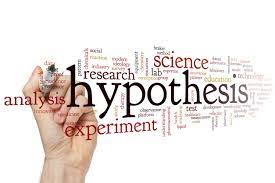 متغیرهای پژوهش
متغیر مستقل آن متغیری است که محقق تأثیر آن را بر سایر متغیرها مورد سنجش قرار میدهد که در این پژوهش متغیرهای مستقل عبارت اند از انسجام اجتماعی، نظارت و کنترل ،اجتماعی جامعه پذیری ،دینی، تجدید حیات اجتماعی.
متغیر وابسته متغیر وابسته متغیرهایی هستند که در جریان یک تحقیق، متأثر از متغیر یا متغیرهای دیگرند) ساروخانی، 1385: 128)که در این تحقیق متغیر وابسته عبارت است از: مناسک و رفتارهای دینی.
مناسک و رفتارهای دینی به اعمالی که در چارچوب زندگی دینی افراد انجام می دهند گفته میشود و اگر بخواهیم در ارتباط با اعمال دینی اسلام آن را منطبق کنیم شامل خواندن نمازهای روزانه روزه گرفتن خواندن ،قرآن شرکت در نمازهای جماعت و جمعه شرکت در مراسم جشن وعزاداری و... می باشد. (سراج زاده، 1383: 106).
روش تحقیق روش تحقیق در این پژوهش پیمایشی است روش پیمایش از متداول ترین روشهایی است که در تحقیقات اجتماعی به کار می رود. این پژوهش از حیث معیارهای مختلف طبقه بندی روشهای تحقیق در علوم اجتماعی از نوع مطالعات مقطعی و کاربردی است که در سطح جامعه شناسی خرد به اجرا در میآید با توجه به معیار زمان مقطعی طولی از نوع مقطعی است. از آنجا که واحد تحلیل و مشاهده در این بررسی افراد و به عبارتی دانش آموزان هستند، از نظر معیار وسعت (کلان،میانه ،خرد) در سطح خرد انجام می گیرد چون در صدد بررسی مناسک و رفتارهای دینی دانش آموزان است و در پی ارائه پیشنهاداتی جهت برنامه ریزی بهتر با تأکید بر یافته های تحقیق می باشد، با توجه به معیار هدف( کاربردی و بنیادی )از نوع کاربردی است
مطالعات مقطعی و کاربردی
آشنایی با محل تحقیق:
موضوع این پژوهش مناسک و رفتارهای دینی در بین دانش آموزان شهرستان دزفول میباشد شهرستان در قول یکی از شهرهای مهم استان خوزستان است. دزفول دومین شهر بزرگ استان خوزستان در جنوب باختری ایران است که در کنار رودخانه دز گسترده شده است. این شهر در 721 کیلومتری تهران و 155 کیلومتری اهواز جای دارد. به لحاظ دینی و به خصوص در زمینه مناسک و رفتارهای دینی این شهر معروفیت خاصی در زمینه برگزاری مراسم و مناسک دینی مثل ایام محرم و... دارد.
به طوری که این گونه مراسم با شور خاصی برگزار میشوند شهر دزفول به واسطه دیانت و اعتقادات بالای مذهبی و محب اهل بیت عصم و طهارت بودن مردمان خود به دارالمؤمنین معروف است بیشتر کوچه ها و خیابانهای این شهر دارای مساجد و حسینه هایی است برگزاری اعیاد و مراسمات مذهبی دزفول بی نظیر است مراسم اعياد شعبانیه در دزفول و همچنین تاسوعا و عاشورا در شهر دزفول بنا به گفته بینندگانی که برای دیدن این مراسمها به دزفول آمده اند کم نظیر است زیرا در این ایام بسیاری از مردم شهرستان برای دیدن اجرای مراسم وارد مساجد حسینیه ها و تکایا و به وسیله دسته جات عزاداری بسیار وارد خیابانهای اصلی شهر شده به اجرای مراسم می پردازند این مراسمات توسط سازمان میراث فرهنگی در شرف ثبت ملی شدن است.
جامعه آماری و حجم نمونه تحقیق
جامعه آماری این پژوهش عبارت است از کلیه دانش آموزان پسر و دختر مقطع متوسطه شهرستان دزفول در سال تحصیلی 89-90 که با مراجعه به اداره آموزش و پرورش دزفول مشخص شد، تعداد کل دانش آموزان شاغل به تحصیل در این مقطع برابر است با 18241 نفر که از این تعداد 8983 نفر مرد و 9258 زن هستند.
 برای تعیین حجم نمونه از فرمول کوکران استفاده شده است که یکی از رایج ترین شیوه های تعیین حجم نمونه میباشد بنابراین حجم نمونه با استفاده از فرمول کوکران از این قرار است
=nاندازه نمونه مورد نیاز که برابر است با 350 نفر=zضریب  اعتماد با سطح اطمینان است )96/1)=pتخمینی از نسبت افراد جامعه که دارای ویژگی مورد نظر باشد(5/0)
=d مقدار اشتباه مورد قبول در برآورد نسبت جامعه(05/0) =Nحجم جامعه آماری که تعداد کل دانش آموزان مقطع متوسطه شهرستان دزفول در سال تحصیلی 89-90 برابراست با 18241 نفر.
روش نمونه گیری:
در این پژوهش با توجه به جامعه آماری مورد بررسی (دانش آموزان ) از نمونه گیری تصادفی طبقه ای استفاده شده است .
روش گردآوری اطلاعات:
برای گردآوری اطلاعات از منابع کتابخانه ای اسنادی اینترنتی، مصاحبه استفاده شده است ابزار جمع آوری اطلاعات پرسشنامه از نوع بسته  است با استفاده از این نوع پرسشنامه میتوان پاسخهای نسبتاً مناسبی در مورد مناسک رفتارهای دینی دانش آموزان مثل قرآن ،خواندن نماز ،خواندن، رفتن به نماز جماعت و... دریافت  کرد.
اعتبار (روایی)1: برای بررسی اعتبار گویه ها از اعتبار صوری استفاده شده است منظور از اعتبار صوری میزان توافق متخصصان یک امر در رابطه با یک شاخص یا معیار است بنابراین کلیه گویه های پرسشنامه توسط چند تن از اساتید و دانشجویان جامعه شناسی مورد بررسی و تایید آن ها قرار گرفت.
قابلیت اعتماد( پایایی)2: برای بررسی قابلیت اعتماد محاسبه هماهنگی درونی ابزار محاسبه آلفای کرونباخ است ما جهت تامین روایی ،ابزار، شاخص مذکور را برای مقیاسهای اندازه گیری در این تحقیق محاسبه کردیم مقادیر محاسبه شده در جدول زیر  به شرح زیر است:
جدول شماره 1. مقادیر ضریب آلفای کرونباخ مربوط به هر یک از متغیرهای تحقیق
یافته های توصیفی
یافته های توصیفی این پژوهش شامل شاخصهای آماری مانند میانگین، انحراف معیار، تعداد آزمودنیهای نمونه و همچنین جدول فراوانی و درصد میباشد که برای کلیه متغیرهای مورد مطالعه در این پژوهش در جداول زیر ارائه شده است
جدول شماره 2. توزیع فراوانی و درصد جنسیت دانش آموزان
در ارتباط با جنسیت پاسخگویان یافته های تحقیق نشان میدهد از مجموع 350 دانش آموز مورد بررسی 9/50 درصد دختر و 1/49 درصد پسر هستند.
جدول شماره 3. توزیع فراوانی و درصدی متغیرهای تحقیق
همان طوری که از جدول بالا ملاحظه میشود نمره مناسک فردی( بالا)26-35  بیشترین فراوانی (260 نفر) حدود 3/74 درصد، نمره مناسک فردی (پایین)8-17  کمترین فراوانی (8 نفر) حدود 1/5 درصد نمونه را به خود اختصاص داده است .نمره مناسک جمعی رسمی (پایین) بیشترین فراوانی(172 نفر) حدود 1/49 درصد، نمره مناسک جمعی رسمی (بالا) 15-11 کمترین فراوانی (39 نفر) حدود 1/11 درصد نمونه را به خود اختصاص داده است. همچنین نمره انسجام اجتماعی( بالا )22-30 بیشترین فراوانی (279نفر) حدود7/79 درصد، نمره انسجام اجتماعی( پایین) کمترین فراوانی(10 نفر) حدود 9/2درصد نمونه را به خود اختصاص داده است
نمره نظارت و کنترل اجتماعی( بالا )22-30 بیشترین فراوانی (330 نفر) حدود 2/94 درصد، نمره نظارت و کنترل اجتماعی( پایین )کمترین فراوانی(3 نفر) حدود 9/0 درصد نمونه را به خود اختصاص داده است. بر اساس یافته های جدول بالا، نمره جامعه پذیری( بالا )22-30 بیشترین فراوانی(338 نفر) حدود 5/96 درصد، نمره جامعه پذیری( پایین) کمترین فراوانی(3 نفر) حدود 9/0 درصد نمونه را به خود اختصاص داده است. برهمین مبنا نمره تجدید حیات اجتماعی( بالا) بیشترین فراوانی نفر حدود درصد، نمره تجدید حيات اجتماعی پایین کمترین فراوانی نفر حدود درصد نمونه را به خود اختصاص داده است
جدول شماره.4  شاخصهای مرکزی و پراکندگی متغیرهای پژوهش
همان طوری که در جدول شماره 4 مشاهده میشود میانگین و انحراف معیار نمرات کسب شده از متغیرهای بالا، نشان دهنده سطح بالای نمرات کسب شده توسط دانش آموزان در همه متغیرها به جز مناسک جمعی رسمی است .متغیر مناسک جمعی رسمی میانگین نمرات با 42/2 در سطح پایینی است.
یافته های مربوط به فرضیه های پژوهش
یافته های استنباطی مربوط به فرضیههای این پژوهش شامل آزمون همبستگی پیرسون و رگرسیون چند متغییره است که برای کلیه متغیرهای مورد مطالعه، در جداول زیر ارائه شده است.
.
فرضیه اول:
بین انسجام اجتماعی و مناسک و رفتارهای دینی دانش آموزان دختر و پسر مقطع متوسطه شهرستان دزفول رابطه معنادار وجود دارد
جدول شماره 5. همبستگی پیرسون بین انسجام اجتماعی و مناسک و رفتارهای دینی
نتایج ضریب همبستگی پیرسون(r= 0/472 )رابطه مستقیم و قوی بین انسجام اجتماعی و مناسک و رفتارهای دینی دانش آموزان دختر و پسر مقطع متوسطه شهرستان دزفول در سطح 0/05 را مورد تأیید قرار گرفته است. به عبارت دیگر، با افزایش انسجام اجتماعی دانش آموزان عملکرد آنان در بالا بردن مناسک و رفتارهای دینی افزایش می یابد.
فرضیه دوم:
بین نظارت اجتماعی (کنترل اجتماعی) و مناسک و رفتارهای دینی دانش آموزان دختر و پسر مقطع متوسطه شهرستان دزفول رابطه معنادار وجود دارد
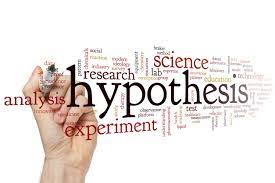 جدول شماره 6همبستگی پیرسون بین نظارت و کنترل اجتماعی و مناسک و رفتارهای دینی
نتایج ضریب همبستگی پیرسون)594/0  (r=بیانگر رابطه مستقیم و قوی بین نظارت اجتماعی( کنترل اجتماعی )و مناسک و رفتارهای دینی دانش آموزان دختر و پسر مقطع متوسطه شهرستان دزفول در سطح 05/0 میباشد به عبارت دیگر، با افزایش نظارت و کنترل اجتماعی دانش آموزان، عملکرد آنان در بالا بردن مناسک و رفتارهای دینی افزایش می یابد.
.
فرضیه سوم:
بین جامعه پذیری دینی و مناسک و رفتارهای دینی دانش آموزان دختر و پسر مقطع متوسطه شهرستان دزفول رابطه معنادار وجود دارد
جدول شماره 7.همبستگی پیرسون بین جامعه پذیری دینی و مناسک و رفتارهای دینی دانش آموزان
براساس جدول شماره 7و نتایج ضریب همبستگی پیرسون (550/0 r=) جامعه پذیری دینی و مناسک و رفتارهای دینی دانش آموزان دختر و پسر مقطع متوسطه شهرستان دزفول در سطح05/0  معنادار می باشد. بر این مبنا، با فراگیری بیشتر جامعه  پذیری دینی از طرف دانش آموزان عملکرد آنان در بالا بردن مناسک و رفتارهای دینی نیز افزایش می یابد.
فرضیه چهارم:
بین تجدید حیات اجتماعی و مناسک و رفتارهای دینی دانش آموزان دختر و پسر مقطع متوسطه شهرستان دزفول رابطه معنادار وجود دارد.
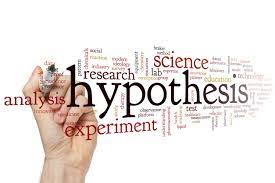 جدول شماره 8همبستگی پیرسون بین تجدید حیات اجتماعی و مناسک و رفتارهای دینی دانش آموزان دختر و پسر
بر اساس جدول شماره 8 و مقدار آزمون همبستگی پیرسون (426/0 r=) حیات اجتماعی و مناسک و رفتارهای دینی دانش آموزان دختر و پسر مقطع متوسطه شهرستان دزفول در سطح 05/0 رابطه مستقیم و معنادار وجود دارد به عبارت دیگر با افزایش تجدید حیات اجتماعی (مثل احساس آرامش روانی موقع دعا کردن، به جا آوردن مناسکی مثل شرکت در تاسوعا و عاشورای حسینی و...)، عملکرد دانش آموزان در بالا بردن مناسک و رفتارهای دینی نیز افزایش می یابد .
ضرایب همبستگی چندگانه بین متغیرهای مستقل و مناسک و رفتارهای دینی در جدول زیر یافتههای پژوهش در ارتباط با ضریب همبستگی چندگانه بین متغیرهای مستقل پژوهش و مناسک و رفتارهای دینی دانش آموزان در جامعه آماری مورد بررسی ارایه گردیده است
متغیرهای مستقل و مناسک
جدول شماره ضرایب همبستگی چندگانه بین متغیرهای مستقل پژوهش و مناسک و رفتارهای  دینی دانش آموزان با روش ورود (Enter)
بر اساس نتایج حاصل از تحلیل رگرسیون با روش مرحله ای ضریب همبستگی چند متغیری برای ترکیب خطی مؤلفه های انسجام اجتماعی نظارت و کنترل اجتماعی جامعه پذیری دینی تجدید حیات اجتماعی و مناسک و رفتارهای دینی دانش آموزان دختر و پسر مقطع متوسطه شهرستان دزفول برابر با  636/0=MR و405/0=RS می باشد که درسطح 001/0<p معنی دار میباشد بنابراین فرضیه تأیید می گردد.
با توجه به مقدار ضریب تعیین(RS) ، مشخص شده که 40 درصد واریانس مناسک و رفتارهای دینی دانش آموزان دختر و پسر مقطع متوسطه شهرستان دزفول توسط متغیرهای پیش بین قابل تبیین می باشد.
از میان متغییرهای مؤلفه های انسجام اجتماعی نظارت و کنترل اجتماعی جامعه پذیری دینی تجدید حیات اجتماعی مقطع متوسطه شهرستان دزفول به عنوان متغیرهای پیش بین انسجام اجتماعی با مقدار 58/2=t و سطح معناداری01/0=p  ، نظارت و کنترل اجتماعی با مقدار 80/5=t و سطح معناداری  001/0=p ، تجدید حیات اجتماعی با مقدار 80/5=t و سطح معناداری 001/0=p در سطح خطای 0/05 معنادار می باشد. پس در پیش بینی کنندگی برای مناسک و رفتارهای دینی دانش آموزان دختر و پسر مقطع متوسطه شهرستان دزفول نقشی خوبی ایفا می کنند.
متغیر تجدید حیات اجتماعی در سطح 05/0 معنادار نیست، پس در پیش بینی کنندگی برای مناسک و رفتارهای دینی دانش آموزان دختر و پسر مقطع متوسطه شهرستان دزفول نقش خوبی ایفا نمی کنند .طبق اولویت بندی جدول رگرسیون از نظر بهترین پیش بین کننده ها، مؤلفه نظارت و کنترل اجتماعی رتبه ،اول جامعه پذیری دینی رتبه دوم انسجام اجتماعی رتبه سوم تجديد حیات اجتماعی رتبه چهارم را پذیرفته اند.
بحث و نتیجه گیری
نمونه تحقیق حاضر، 350 نفر دانش آموزان مقطع متوسطه شهرستان دزفول در سال تحصیلی 89-90 بوده است. از این تعداد :- از میان نمو نه 350 نفری دانش آموزان دانش آموزان دختر با فراوانی (178 نفر) حدود9/50 درصد، دانش آموزان پسر با فراوانی (172نفر) حدود1/49  درصد نمونه را به خود اختصاص داده است.
- توزیع سنی پاسخگویان نشان می دهد، سن 16 سال حدود 7/37%بیشترین فراوانی و سن 18 سال حدود4/3%  کمترین فراوانی نمونه را تشکیل می دهند .-
تعداد دانش آموزان شهری حدود 78% با فراوانی 273 نفر و تعداد دانش آموزانی روستایی حدود 22% با فراوانی 77 نفر 
- درصد نمره کسب شده در مناسک فردی دانش آموزان عبارت است از حدود 3/74% با فراوانی 260  نفر که نشان دهنده مناسک فردی بالایی است، شامل خواندن نمازهای روزانه روزه گرفتن قرآن خواندن و... و کمترین نمره در مناسک فردی حدود 1/5  با فراوانی 18 نفر بوده است. به عبارت دیگر میانگین نمرات کسب شده مناسک فردی 89/3 از 5 و انحراف معیار 59/0 نشان دهنده مناسک و رفتارهای دینی بالای دانش آموزان است.1
- درصد نمره کسب شده در مناسک جمعی (رسمی) که شامل گویه هایی مثل شرکت در نماز جمعه شرکت در نماز جماعت مسجد و شرکت در جلسات قرائت قرآن است با میانگین 42/2 از 5 و انحراف معیار 47/0  است که نشان دهنده پایین بودن سطح مناسک جمعی( رسمی) در بین بین دانش آموزان است.
-
- درصد نمره کسب شده پاسخگویان در مناسک جمعی (غیررسمی )که شامل گویه هایی مثل شرکت در مراسم ایام محرم (تاسوعا و عاشورا) و شرکت در جشن نیمه شعبان و به زیارت اماکن مقدس رفتن است، نشان می دهد که حدود 76/0 با فراوانی 266 نفر مناسک جمعی (غیر رسمی) بالایی داشته اند و حدود 3/2%  با فراوانی 8 نفر جمعی( غیر رسمی) پایینی داشته اند، به عبارت دیگر میانگین نمرات با 34/4 از5 و انحراف معیاری 27/0 نشان دهنده سطح بالای مناسک جمعی غیررسمی با توجه به گویه های پرسشنامه است .
سطح بالای مناسک جمعی غیررسمی
درصد نمره کسب شده در متغیر انسجام اجتماعی عبارت است از حدود 7/79% با فراوانی 279 نفر نمره انسجام اجتماعی بالایی داشته اند و حدود 9/2% با فراوانی 10 نفر نمره انسجام اجتماعی پایینی داشته اند به عبارت دیگر میانگین نمرات با 38/4 از 5 و انحراف معیار 91/0  نشان دهنده سطح بالای انسجام اجتماعی دانش آموزان است. - درصد نمره کسب شده از پاسخگویان در متغیر کنترل و نظارت اجتماعی با توجه به گویه های مطرح شده نشان می دهد حدود 2/94%  با فراوانی330  نفر نظارت و کنترل اجتماعی بالایی داشته اند
متغیر کنترل و نظارت اجتماعی
1. دامنه نمرات برای کلیه متغیرها، از1 (کاملا مخالف) تا 5(کاملا موافق) بوده است
و حدود 9/0% با فراوانی 3 نفر نمره پایینی به خود اختصاص داده اند. به عبارت دیگر میانگین نمرات با 65/4 از 5 و انحراف معیار70/0  نشان دهنده سطح بسیار بالای کنترل و نظارت اجتماعی دانش آموزان است. - درصد نمره کسب شده در متغیر جامعه پذیری دینی نشان می دهد حدود 5/96% با فراوانی 338 نفر
نمره بالایی در جامعه پذیری دینی به دست آورده اند و حدود 9/0% با فراوانی 3 نفر نمره پایینی به خود اختصاص داده اند. به عبارت دیگر میانگین نمرات با 58/4 از 5 و انحراف معیار 65/0 نشان دهنده سطح بسیار بالای رعایت جامعه پذیری دینی از طرف دانش آموزان است
- درصد نمره کسب شده در متغیر تجدید حیات اجتماعی (دینی)  نشان می دهد حدود 6/90% با فراوانی 317 نفر نمره بالایی در تجدید حیات اجتماعی (دینی) به دست آورده اند و حدود 7/1% با فراوانی 6 نفر نمره پایینی را به خود اختصاص داده اند، بــه عبارت دیگر میانگین نمرات با 41/4 از 5 و انحراف معیار84/0  نشان دهنده سطح بالای تجدید حیات اجتماعی دانش آموزان است .
در چهار فرضیه پژوهش، نتایج یافته ها نشان داد که متغیرهای مستقل انسجام ،اجتماعی، نظارت و کنترل ،اجتماعی جامعه پذیری ،دینی تجدید حیات اجتماعی با متغیر وابسته مناسک و رفتارهای دینی دانش آموزان رابطه معناداری داشته اند. که متغیر انسجام اجتماعی با مقدار58/2=t  و سطح معناداری  001/0=p ، نظارت و کنترل اجتماعی( دینی) با مقدار 80/5=t و سطح معناداری 001/0=p و جامعه پذیری دینی با مقدار 66/2=t و سطح معناداری 008/0=p در سطح خطای 05/0 معنادار هستند.
پس در پیش بینی کنندگی برای مناسک و رفتارهای دینی دانش آموزان دختر و پسر مقطع متوسطه شهرستان دزفول نقش خوبی ایفا می کنند طبق اولویت جدول رگرسیون از نظر بهترین پیش بین کننده ها، مؤلفه نظارت و کنترل اجتماعی رتبه اول جامعه پذیری دینی رتبه دوم انسجام اجتماعی رتبه سوم، تجدید حیات اجتماعی رتبه چهارم را پذیرفته اند که به ترتیب روی رفتارهای دینی تأثیر داشته اند .
انسجام اجتماعی
در واقع می توان گفت از نظر کارکردهای اجتماعی متغیر نظارت و کنترل اجتماعی و جامعه پذیری دینی، بیش از دیگر متغیرها در مناسک دینی تأثیرگذار بوده اند و بعد از آن متغیر انسجام اجتماعی و تجدید حیات اجتماعی( دینی) قرار گرفته اند. از مباحث بالا میتوان نتیجه گرفت که با توجه به یافته ها چارچوب نظری انتخاب شده که مبتنی بر نظرات دورکیم ،بوده تا حد زیادی هماهنگ با نتایج تحقیق بوده است.
متغیر نظارت و کنترل اجتماعی و جامعه پذیری دینی
همانطور که یافته های این پژوهش بیان مینماید در اعتقاد دورکیم کنشها و آئین های مذهبی برخلاف تفاوت در شکل ظاهری،شان عملکرد و کارکرد واحدی دارند و آن افزودن به همبستگی و انسجام گروهی است آئینهای دینی با برقراری نوعی روابط عاطفی مثبت سبب انسجام و یکپارچگی بین شرکت کنندگان میشود (جمشیدی ها و قبادی، 1386: 49)  بنابراین، طبق یافته های به دست آمده از تحقیق حاضر و براساس نظریه امیل دورکیم با انسجام بیشتر افراد در مناسک دینی عملکرد و تأثیرشان در مناسک دینی نیز بهتر خواهد بود و فرضیه مطرح شده رابطه با انسجام اجتماعی و مناسک دینی تأیید می گردد .
کنشها و آئین های مذهبی
بر این اساس میتوان گفت از آنجا که سنن و آداب دینی در مناسک دینی با گریدها و عزاداریهای جمعی و با شورآفرینی های خاصی همراه است. کنشگران با این عمل نوعی کامیایی و نشاط برای کنشگران ایجاد می کند (جمشیدی ها و قبادی، 1386: 49)  که این گفته دورکیم اشاره به فرضیه تجدید حیات اجتماعی( دینی) دارد که وجود رابطه معنادار بین افزایش تجدید حیات اجتماعی( دینی )را با افزایش عملکرد دانش آموزان در مناسک دینی نشان می دهد مثل آرامش روحی فرد در موقع دعا کردن که هرچه آرامش روحی فرد بیشتر باشد عملکرد فرد در اجرای مناسک دینی مثل دعا کردن بهتر خواهد شد؛
اجرای مناسک دینی
همچنین در فرضیه کنترل و نظارت اجتماعی می توان این دیدگاه دورکیم را در نظر داشت که بیان میکند در هر دینی انجام یکسری اعمال خاص برای پیروان و مؤمنان آن دین ممنوع گردیده است و رعایت نکردن آن از طرف افراد تنبیه ملامت یا دست کم نفرت عمومی را به دنبال خواهد داشت         ( دورکیم، 1383: 300).
کنترل و نظارت اجتماعی
که اشاره به نظارت و کنترلی است که پیروان هر دین نسبت به مقدسات خود انجام می دهند بنابراین تأیید فرضیه بالا در این پژوهش دلالت به این دارد که با نظارت و کنترل اجتماعی بیشتر از طرف دانش آموزان، تأثیر بیشتری در انجام مناسک و رفتارهای دینی خود کسب می ک همچنین در تأیید فرضیه جامعه پذیری دینی با مناسک ،دینی با تأمل در نظریات دورکیم درباره جامعه پذیری دینی میتوان این برداشت را کرد که به نظر دورکیم، مناسک دینی، بخشی از فرآیند اجتماعی شدن فرد است و در این مناسک فرد الزاماتی را که جامعه تعقیب می کند، به درون خود راه میدهد و به تدریج شخصیت او شکل می گیرد.
نظارت و کنترل اجتماعی
با تطبیق نگرش دورکیم در مورد جامعه پذیری دینی در این پژوهش، گفته ایشان نیز تأیید می شود که با فراگیری جامعه پذیری دینی دانش آموزان مثل یادگیری اطلاعات مذهبی، اعتقاد بهشت از طرف خانواده مدارس و... عملکرد بهتری در انجام مناسک و رفتارهای دینی خود نشان میدهند که این فرضیه نیز با توجه به نظریات دورکیم تأیید شد .
فراگیری جامعه پذیری دینی دانش آموزان
و اما اگر بخواهیم مثالی بیان کنیم که به نحوی چهار فرضیه بالا را تبیین کند و همچنین منطبق با نظریات دورکیم و موضوع این پژوهش ،باشد میتوان از مراسم عزاداری تاسوعا و عاشورای امام حسین (ع) نام برد چون هم انسجام اجتماعی را به خوبی نشان دهد که افراد زیادی از جمله تعداد زیادی از نوجوانان دانش آموز در این مراسم شرکت می کنند و عزاداران یکدل با انسجام و یکپارچکی که دارند، به نوعی دست به یک رفتار مشخصی می زنند و تفاوتی از این حیث بین خود و دیگران احساس نمی کنند.
در واقع در این مراسم ها هر چه انسجام اجتماعی بیشتر و بزرگتر باشد تأثیر این گونه مناسک بهتر و بیشتر خواهد بود و روی تک تک افراد شرکت کننده اثر بهتری میگذارد در همین حال به نظارت و کنترل خودشان نیز اهمیت میدهند از جمله در رفتار و کردار و پوشش خود سعی میکنند مناسب این ایام رفتار کنند و حتی افرادی که ممکن است به نوعی بی احترامی به این مناسک کنند به آنها تذکر دهند جامعه پذیری دینی که به طور معمول از خانواده شروع میشود
جامعه پذیری دینی
بعد مدارس و جاهای دیگر باعث آن می شود که با آگاهی که از این مناسک به دست آورده اند حضور فعال تری داشته باشند هر چه میزان جامعه پذیری دینی بیشتر باشد طبیعی است که افراد شرکت کننده در این گونه مراسم نیز بیشتر خواهد بود همچنین در بحث تجديد حيات اجتماعی همان طوری که دورکیم بیان می کند این گونه مراسمهای ،مذهبی موجب احساس راحتی و شور و نشاط را برای افراد شرکت کننده فراهم میکند و موجب تقویت این گونه رفتارها و احساس آرامش برای فرد می شود به گونه ای که: از پایان این مراسم احساس میکند دین خود را ادا کرده و توانسته مثل گذشته این مراسم را زنده نگه دارد و آرزو دارد که این گونه مراسم با شور و حرارت خاصی برگزار شود .
منابع - آزاد ارمکی، تقی و غیاتوند، احمد(1381) ، تحلیل جامعه شناختی وضعیت دینداری جوانان با رویکرد بی شکلی ،دین ،ورزی پژوهش نامه دانشکده ادبیات و علوم انسانی دانشگاه شهید بهشتی، شماره 35.- آزاد ارمکی، تقی و عسکری خانقاه، اصغر (1380)،وضعیت پیوستاری تغییرات فرهنگی در ایران، نامه علوم اجتماعی شماره 18،صص 233-250.
- اسلامی، احمد علی (1376)، بررسی نگرش فرد نسبت به مذهبی بودن و رابطه آن با افسردگی در دانش آموزان سال آخر دبیرستانهای اسلامشهر در سال تحصیلی 76-1375  ، پایان نامه کارشناسی ارشد دانشکده بهداشت و انستیتو تحقیقات بهداشتی .- اسکات جولی و هال آیرین (1382)، دین و جامعه شناسی ترجمه افسانه نجاریان، رسش - افروغ، عماد (1373)، دین و قشربندی اجتماعی مجله راهبرد، شماره 3، صص 109-110.
- اینگلهارت، رونالد (1373)، تحول فرهنگی در جامعه پیشرفته صنعتی ، ترجمه مریم وتر، تهران انتشارات کویر.
- پیرو، آلن (1380) فرهنگ علوم اجتماعی باقر ساروخانی تهران کیهان چاپ چهارم، ص 4. - توسلی، غلامعباس و مرشدی ابو الفضل(1385) بررسی سطح دینداری و گرایش های دانشجویان (مطالعه موردی دانشگاه امیرکبیر).  مجله جامعه شناسی ایران شماره 28، صص 118-96.- توسلی، غلامعباس (1380)جامعه شناسی دینی ،تهران: انتشارات سخن.
- جمشیدی ها، غلامرضا و قبادی، علیرضا(1386) ، تحلیل جامعه شناختی از مراسم و مناسک دینی، فصلنامه تاریخ اسلام، شماره30 ، صفحات 37-60.
خدایاری فرد، محمد و همکاران (1385)، آماده سازی و هنجاریابی مقیاس سنجش دینداری در جامعه دانشجویی کشور نشریه روانشناسی و علوم تربیتی، شماره3.
- دورکیم، امیل (1383) ، صور بنیانی حیات دینی ترجمه باقر پرهام، تهران، نشر مرکز .
- رجب زاده، احمد (1385)، مطالعات اجتماعی سال اول دبیرستان وزارت آموزش و پرورش، سازمان پژوهش و برنامه ریزی ،آموزشی شرکت چاپ و نشر کتابهای درسی ایران .
- ریتزر، جورج (1377)، نظریه های جامعه شناسی در دوران معاصر ترجمه محسن ثلاثی چاپ سوم، تهران انتشارات علمی.
- ساروخانی، باقر (1370)، دایره المعارف علوم اجتماعی تهران دانشگاه تهران.
- سراج زاده، سید حسین(1375) ، نگرش ها و رفتارهای دینی نوجوانان تهرانی و دلالتهای آنان برای نظریه سکولار ،شدن نمایه پژوهش، شماره 7و 8 صفحات 105-120.- سراج زاده، سید حسین (1377)، نگرشها و رفتارهای دینی نوجوانان تهرانی و دلالت های آن برای نظریه سکولار شدن. نمایه پژوهش، شماره 7و8 ، صفحات 120-105
- صدرایی، احمد (1376)، مفاهیم اساسی جامعه شناسی ماکس وبر جلد اول، تهران نشر.
- صدیق اورعی، غلامرضا (1374)، جامعه شناسی مسایل اجتماعی ایران، انتشارات جهاد دانشگاهی مشهد.
- طالبان، محمدرضا (1377)، سنجش دینداری ،جوانان نمایه پژوهش شماره 7و8 صفحات 121-129.- عروجی، زهرا (1379)، مقایسه دینداری در بین دانشجویان ترم اول و آخر دانشگاه در قم ،پایان نامه کارشناسی ارشد .
- علوی، سید حمیدرضا (1379)، بررسی رفتار و عملکرد دینی نوجوانان سالهای اول، دوم و سوم دبیرستانهای کرمان اداره کل فرهنگ و ارشاد اسلامی استان کرمان .
- علوی، حمیدرضا (1385)، بررسی رفتار دینی و عوامل مرتبط با آن در نوجوانان دبیرستان های کرمان مجله تربیت اسلامی شماره 1 صفحات 143-164.- غیاثوند، احمد (1386)، بررسی وضعیت رفتارهای دینی در بین دانشجویان، فصلنامه مطالعات ملی، سال هشتم، شماره2.
- فراستخواه، مقصود(1377)، دین و جامعه تهران: شرکت سهامی انتشار.
- کازینو، ژان (1364)، ، قدرت ،تلویزیون ترجمه علی ،اسدی تهران مؤسسه انتشارات امیرکبیر.
- گیدنز، آنتونی (1370)،، جهان رها شده ترجمه ع ا. سعیدی وی. عبدالوهاب، انتشارات علم و ادب .- گیدنز، آنتونی (1376)، جامعه شناسی منوچهر صبوری تهران نشر نی .
- محسنی، منوچهر(1375) ، بررسی آگاهیها نگرشها و رفتارهای اجتماعی - فرهنگی در ایران فصلنامه فرهنگ عمومی، شماره 6، صفحات 65-63.- نیکخواه، هدایت اله (1380)، سنجش دینداری جوانان و عوامل مؤثر بر آن دانش آموزان سال سوم و پیش دانشگاهی شیراز پایان نامه کارشناسی ارشد پژوهشگری اجتماعی دانشکده ادبیات و علوم انسانی دانشگاه شهید بهشتی .
- همیلتون، ملکم (1381)، جامعه شناسی دین، ترجمه محسن ثلاثی، تهران: انتشارات تبیان.